professions
professeur
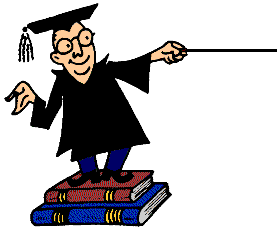 philosophe
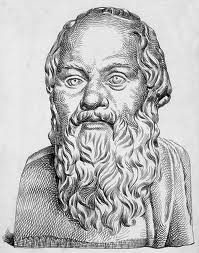 artiste
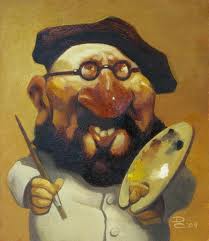 musicien
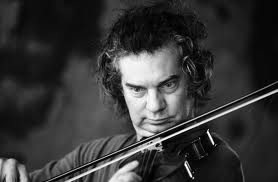 architecte
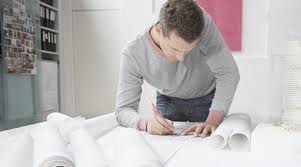 économiste
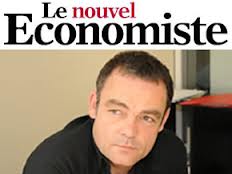 sociologue
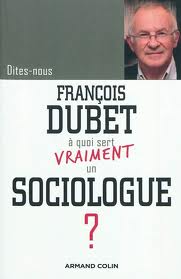 historien
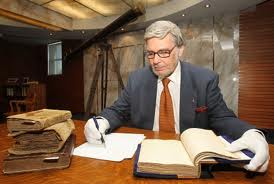 psychologue
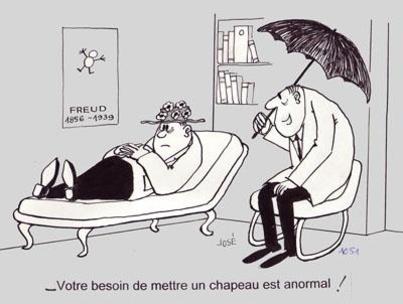 mathématicien
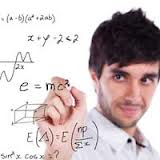 biologiste
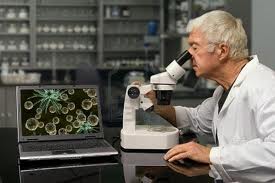 chimiste
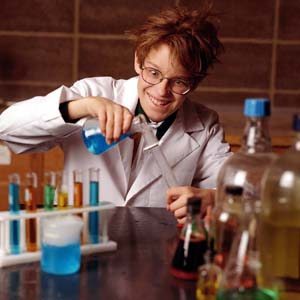 médecin
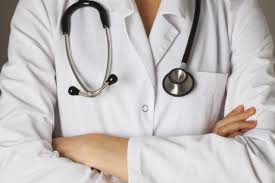 pharmacienne
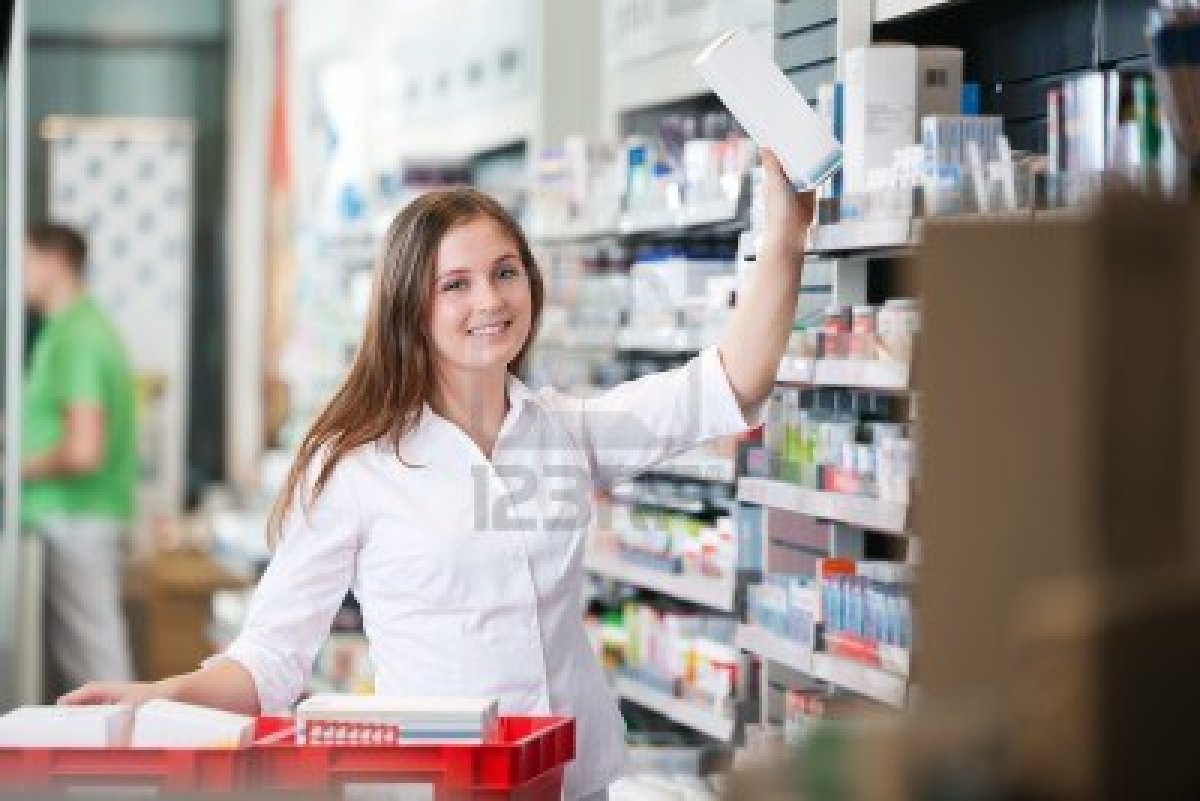 avocat
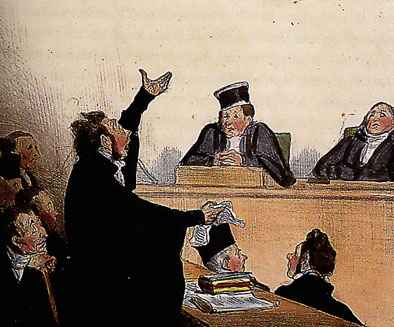 Instituteur / institutrice
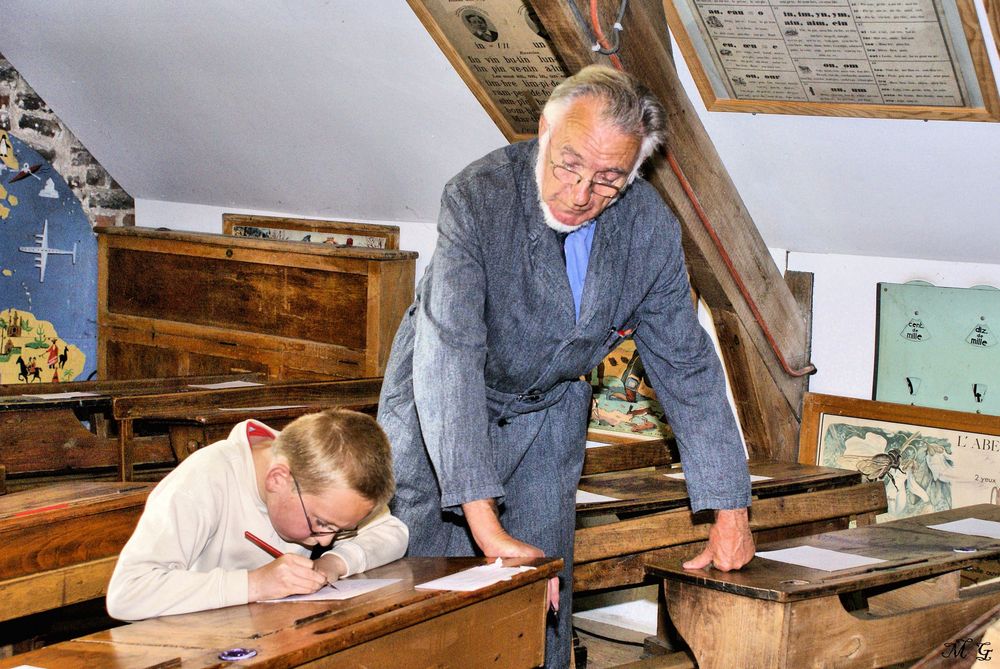 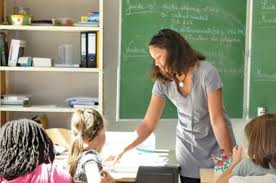 Informaticien
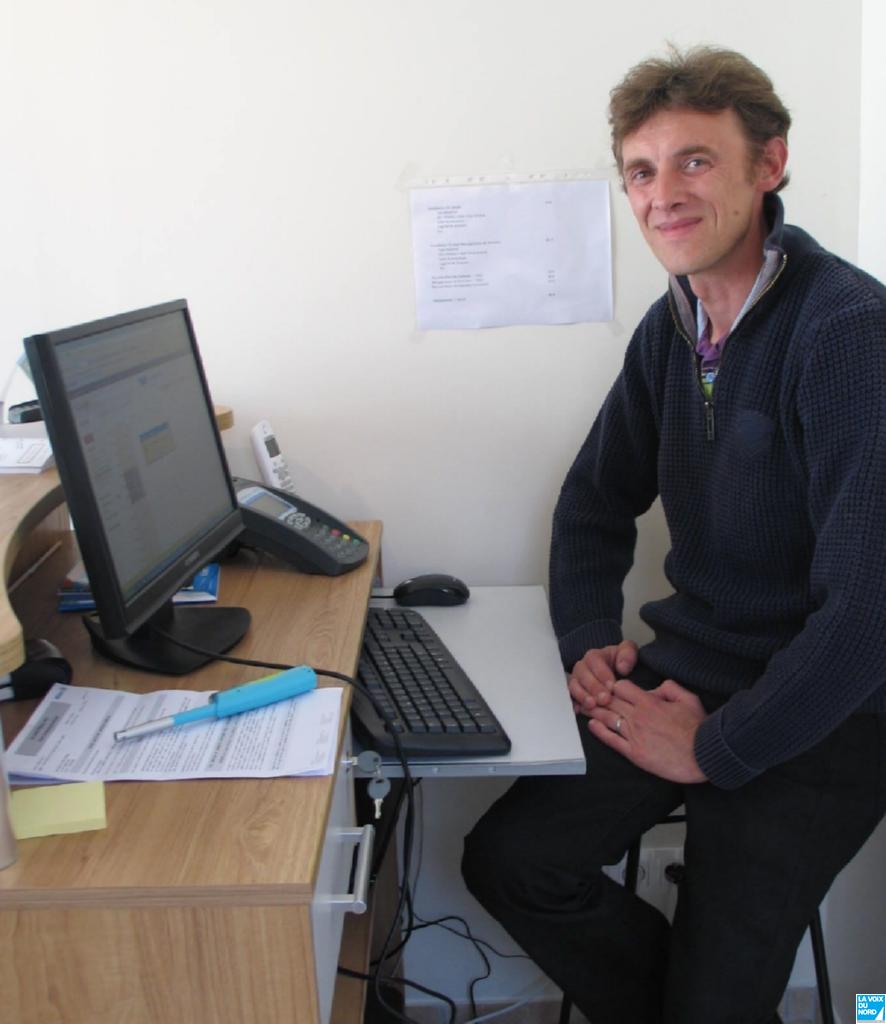 Ingénieur
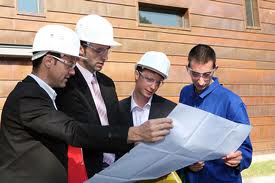 Homme / femme d’affaires
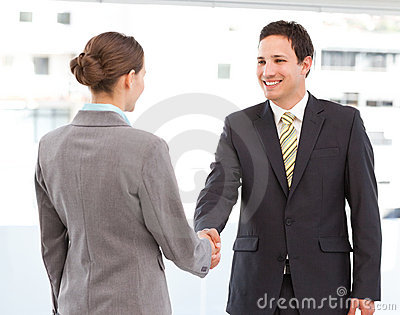 Assistante sociale
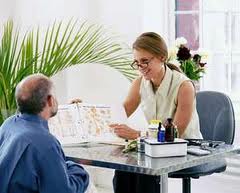 astronome
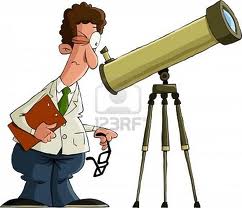 Danseur / danseuse
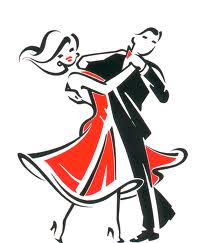 dentiste
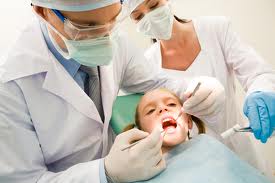